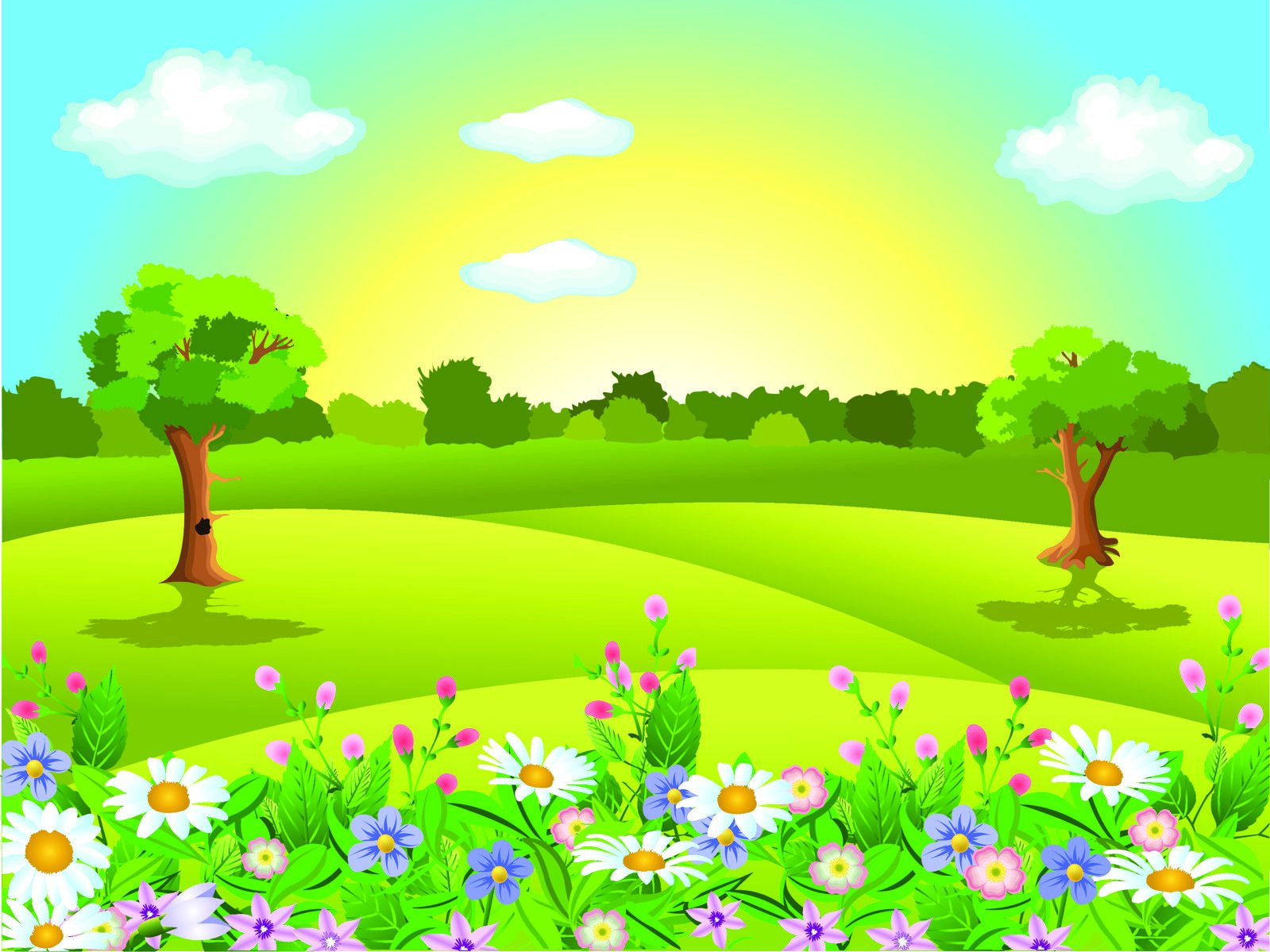 «Сказка мудростью богата»
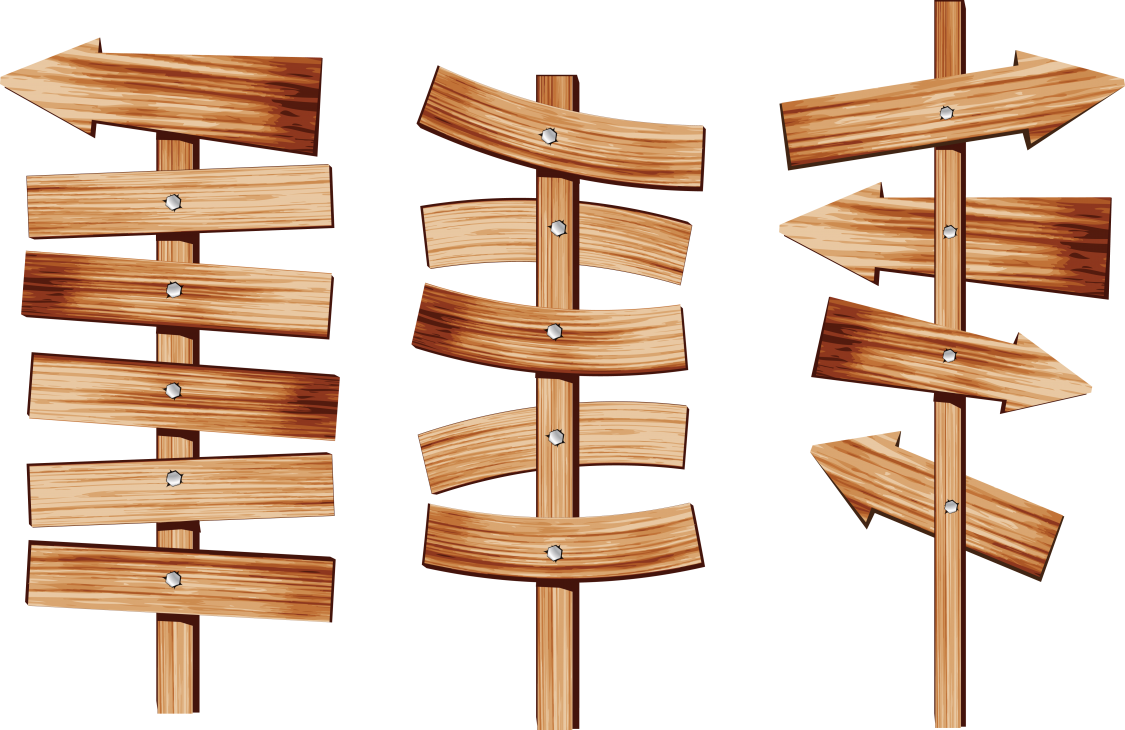 В избу
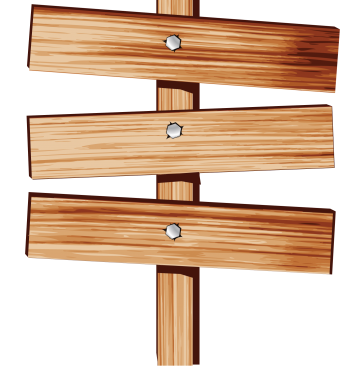 На болото
К медведям
К костру
К ели
К лужице
На поле
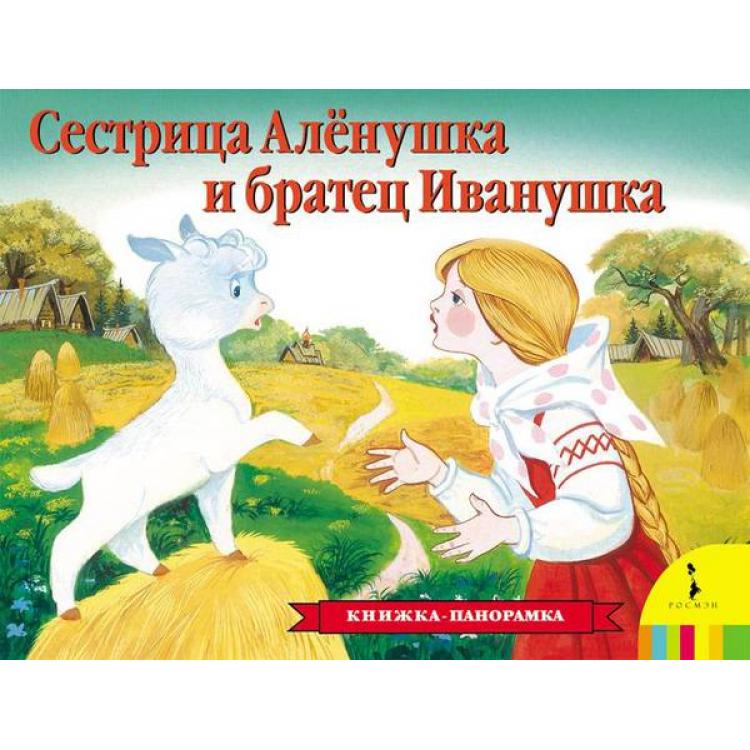 Как называется эта сказка?
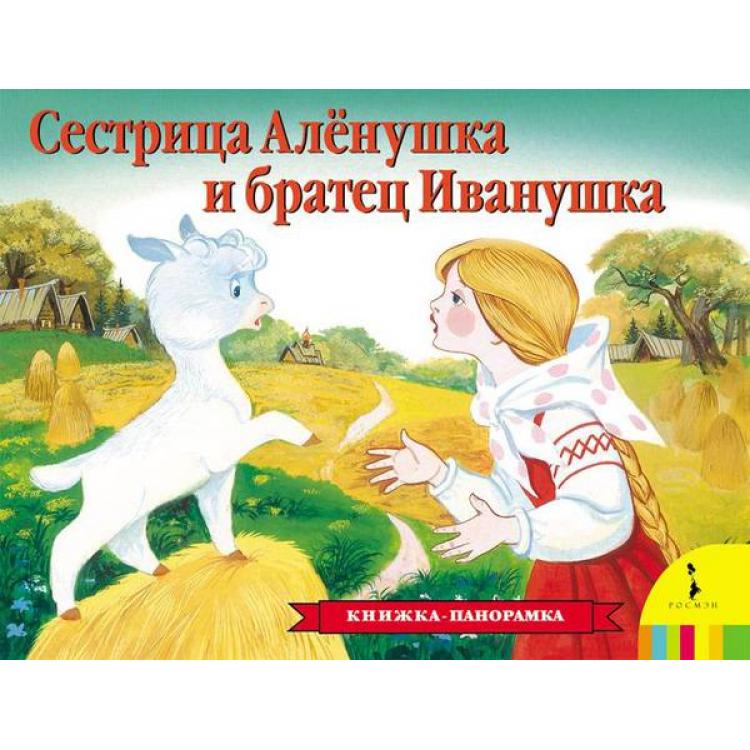 В кого превратился Иванушка?
За кого пошла замуж Алёнушка?
Кто заколдовал Алёнушку?
Как заколдовали Алёнушку?
Сказка «Сестрица Алёнушка и братец Иванушка» учит быть послушными и не баловаться. Учит не верить первому встречному. Учит не терять надежду. Учит тому, что все должно закончится хорошо и добро обязательно победит.
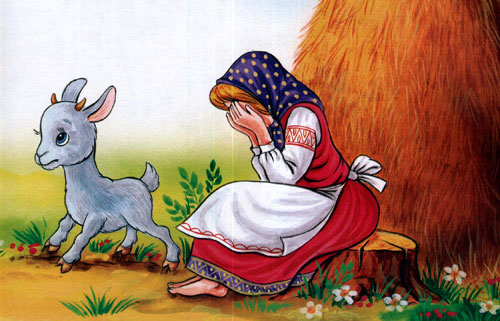 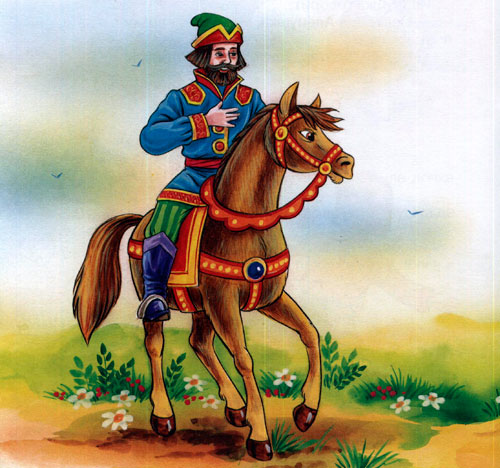 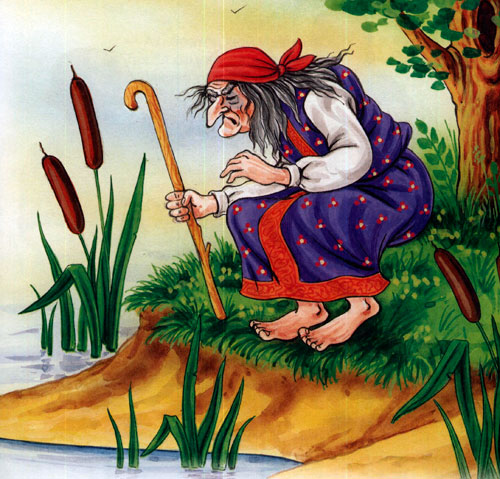 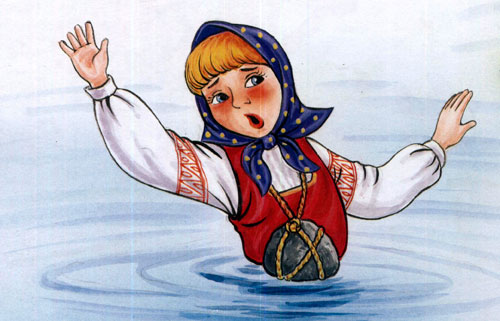 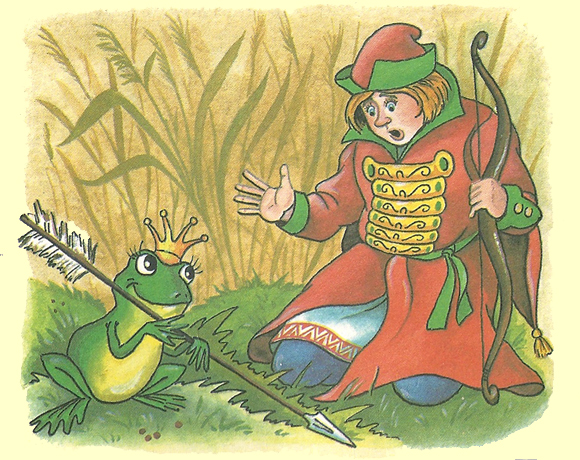 ?
Кто здесь живёт?
«Хочу посмотреть, которая из ваших жен лучшая рукодельница». Что нужно было сшить для Царя?
Почему лягушка сидит со стрелой?
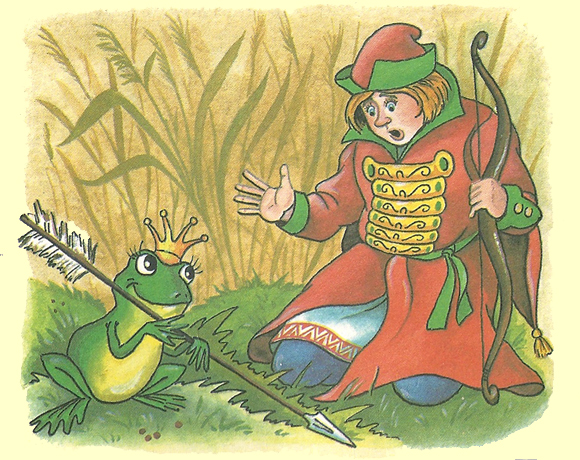 «Пускай ваши жены испекут мне к завтрему…» Что нужно было испечь для Царя?
Как звали Царевну, которая приехала на пир к Царю?
Кого победил Иван Царевич, чтобы спасти Царевну?
Сказка «Царевна-Лягушка» учит нас, прежде всего, слушаться родителей, даже если их просьбы кажутся странными, учит верить своим любимым и не быть слишком любопытным, учит терпению, учит умению отвечать за свои ошибки, учит быть благодарным, справедливым, добрым.
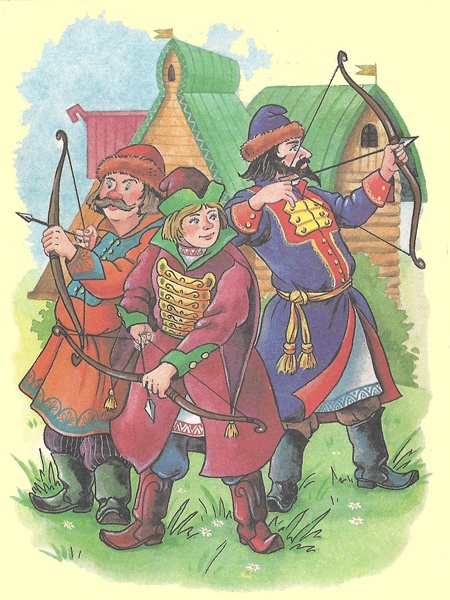 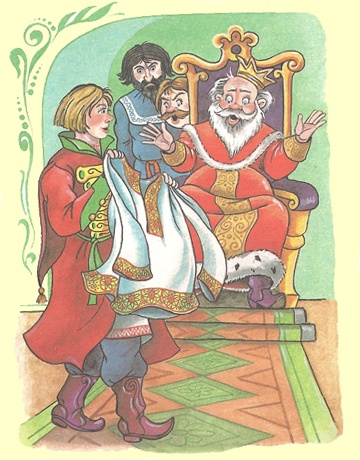 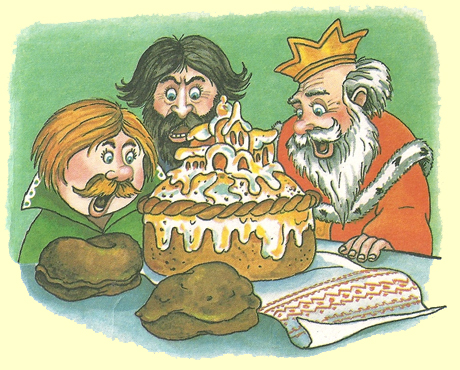 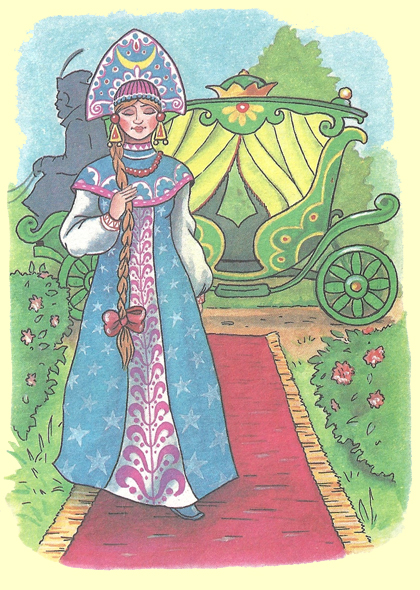 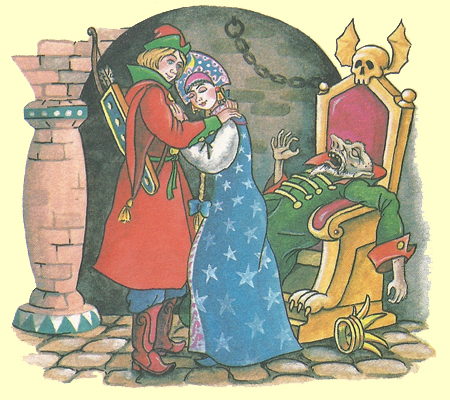 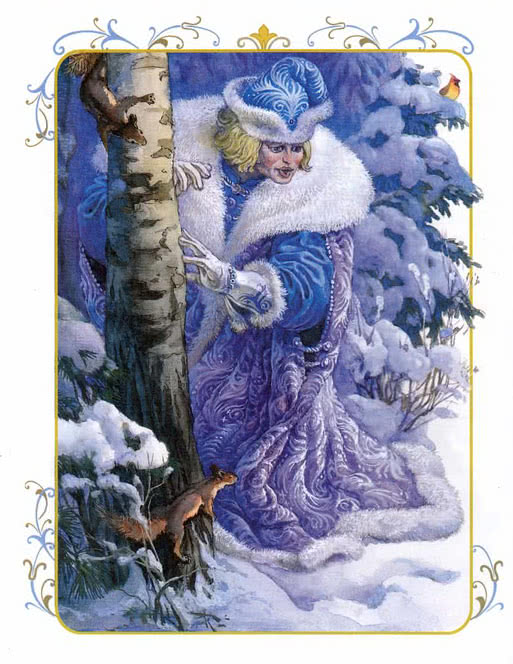 Как зовут этого героя?
Куда велела старуха-мачеха старику везти свою дочь?
Что подарил Морозко дочери старика?
Кто сказал, что старикову дочь в злате-серебре везут?
Кто следующий оказался в лесу под елью?
Сказка «Морозко» учит не желать зла другому. Учит любить своих детей одинаково, неважно, родные они или приемные. Учит вежливости и справедливости. Учит не завидовать чужому.
Морозко
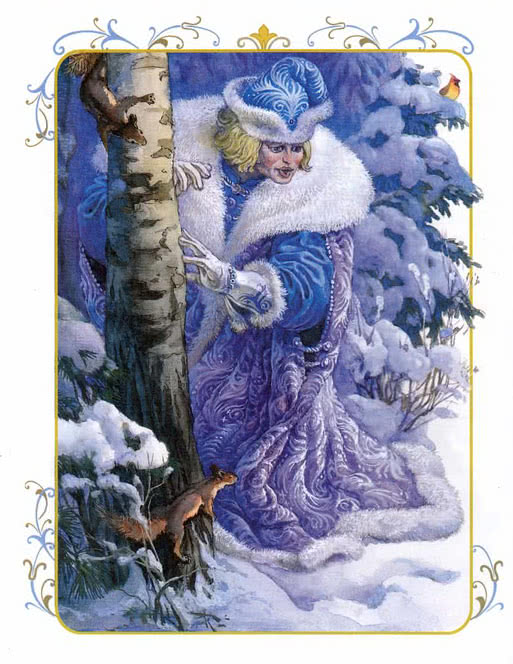 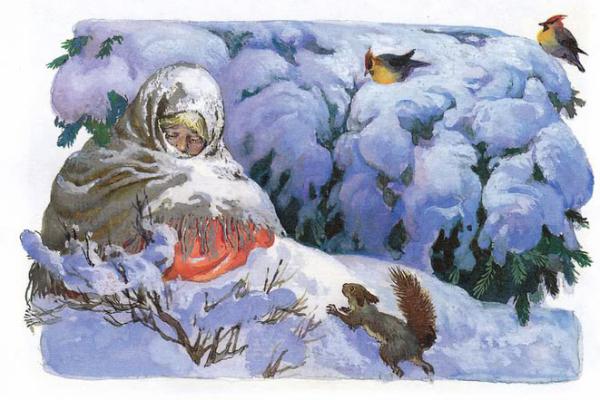 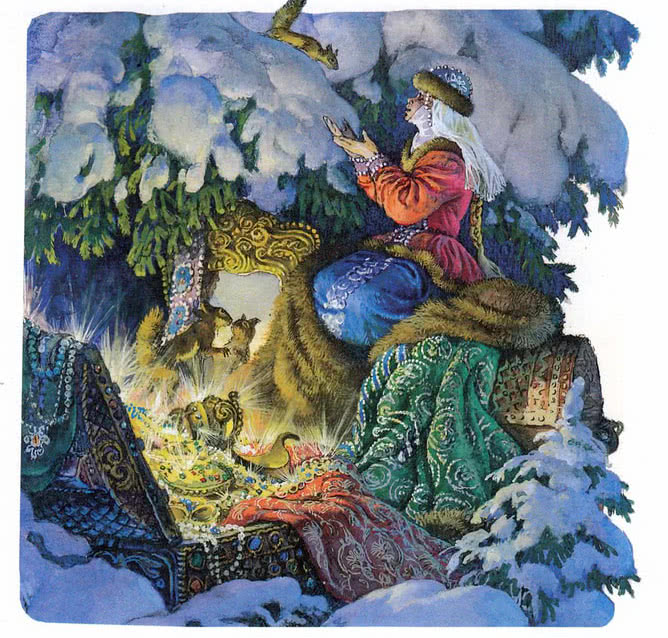 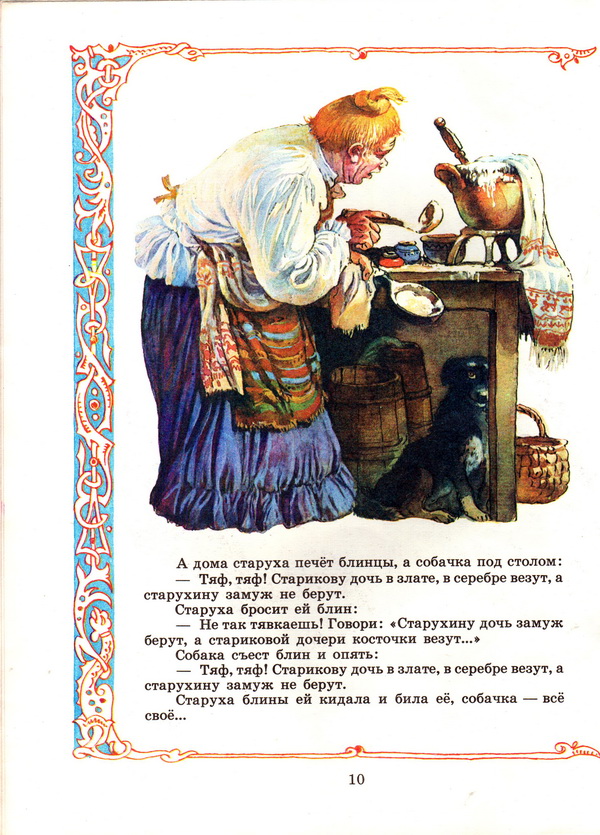 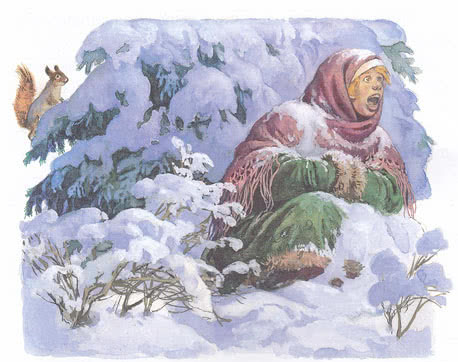 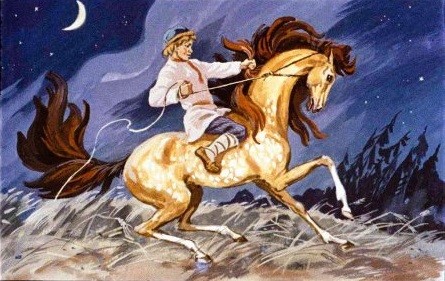 Как называется эта сказка?
Сколько сыновей было у отца в сказке?
Что приказывал отец сыновьям на ночь?
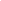 Что забрал Иванушка у царевны?
Что нужно было сделать, чтобы женится на Елене Прекрасной?
Кто оказался вором?
Сказка «Сивка-бурка» учит нас не судить о человеке по его внешнему виду. Учит честно выполнять свои обязанности. Учит не хвалится раньше времени своими достижениями.
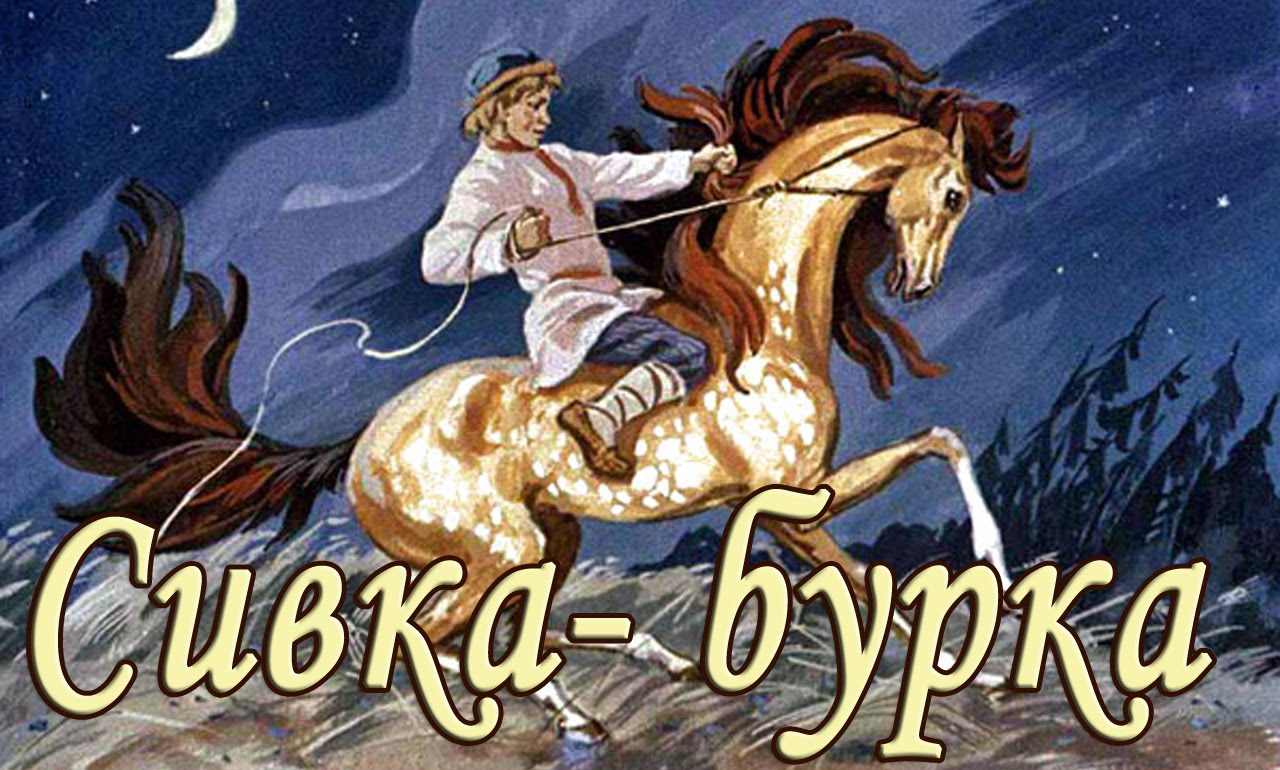 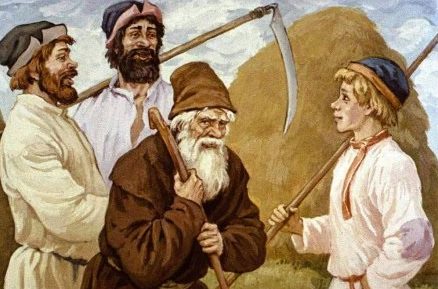 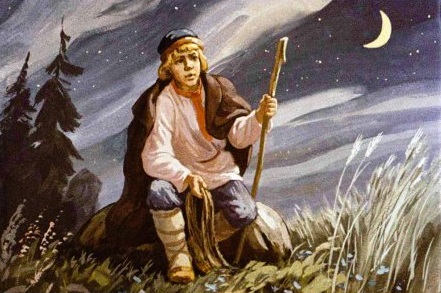 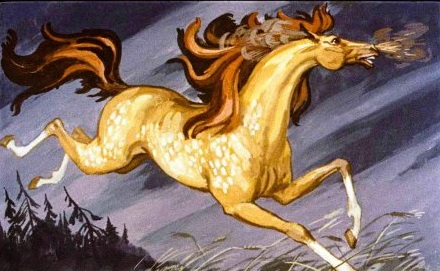 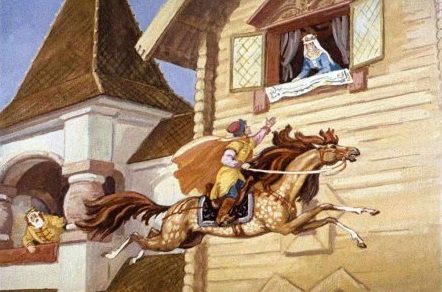 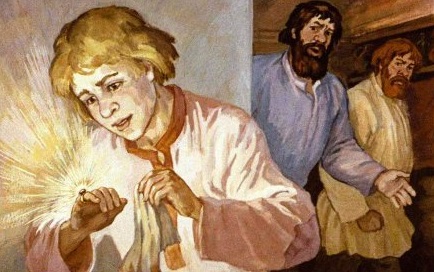 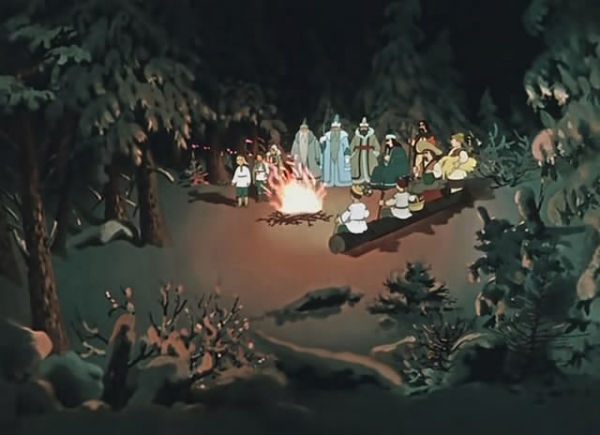 Какие цветы поручила мачеха набрать падчерице?
Какой месяц помог падчерице?
Что случилось с мачехой и её дочкой?
Сказка «12 месяцев» учит тому, что доброе сердце способно творить чудеса. Доброму человеку все стремятся помочь. Невежество приводит к беде. Нельзя изменить ход времени. Зло всегда будет наказано, а добро победит.
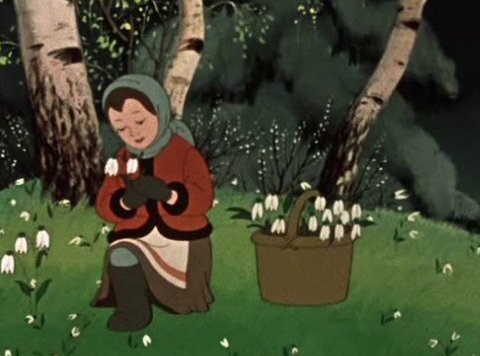 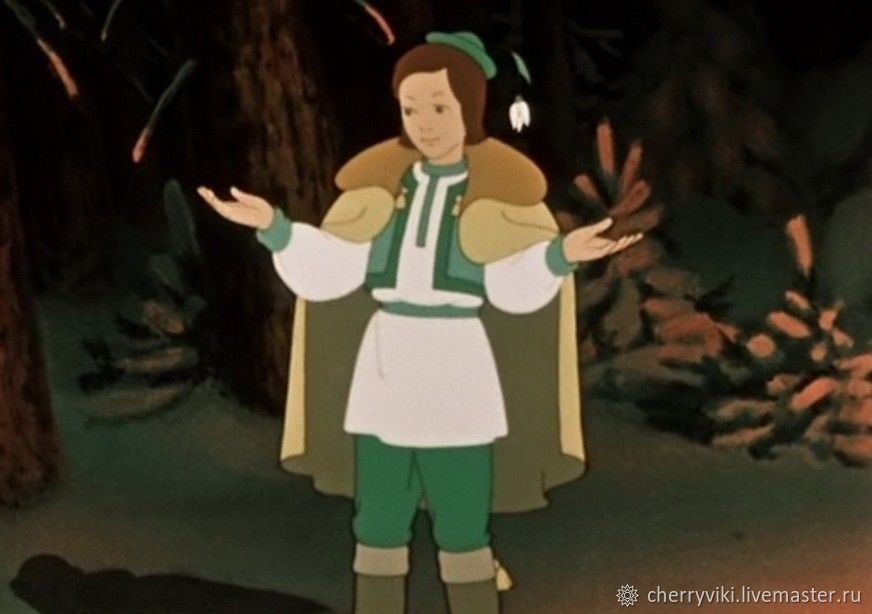 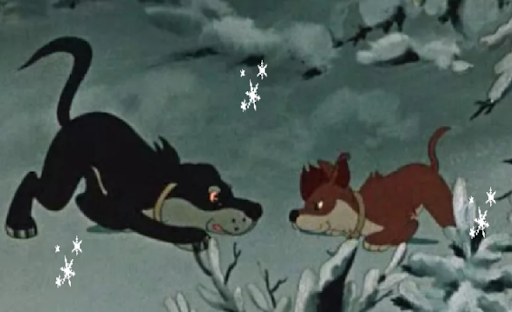 Где Машенька нашла домик ?
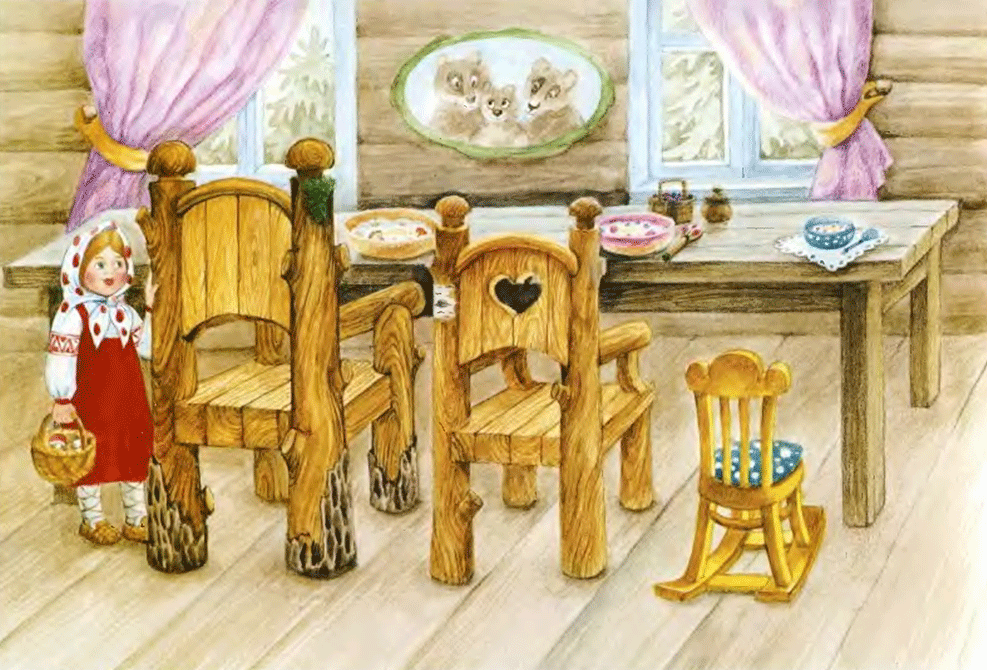 Чья похлебка понравилась Машеньке больше всего?
Что сломала Машенька?
Как Машенька убежала от медведей?
Сказка «Три медведя» учит быть воспитанным, вежливым, добрым. Учит не брать без спросу чужие вещи и тем более не ломать их. Учит не гулять по лесу одним.
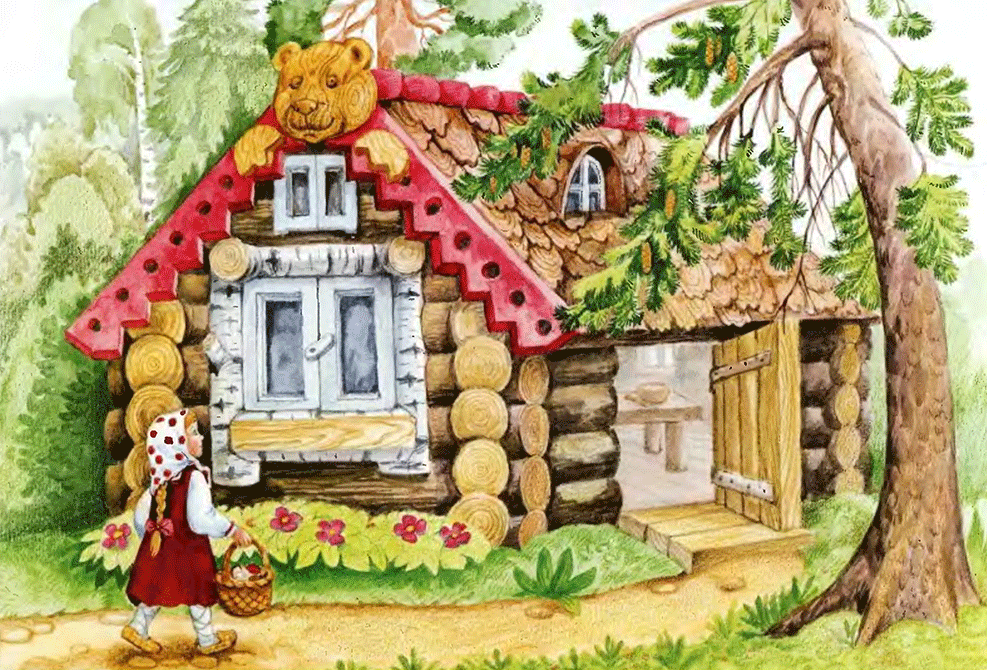 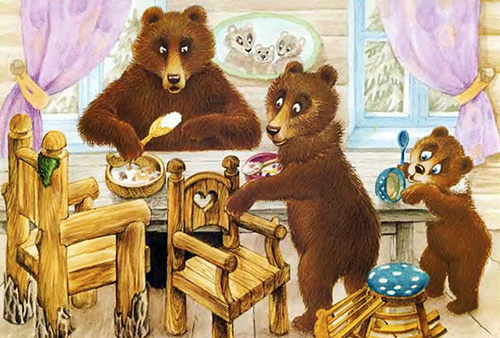 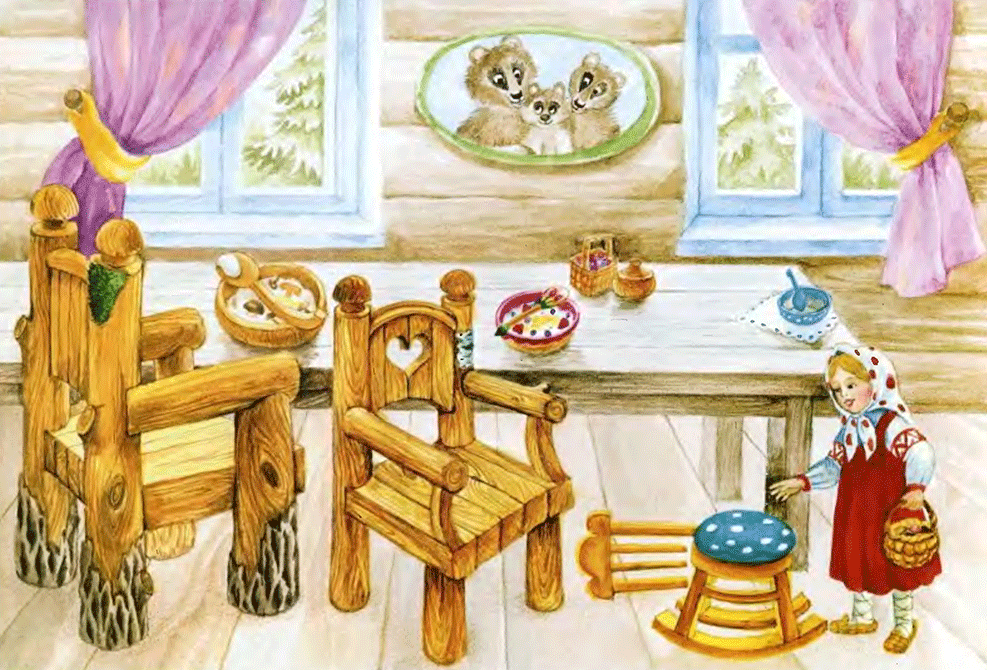 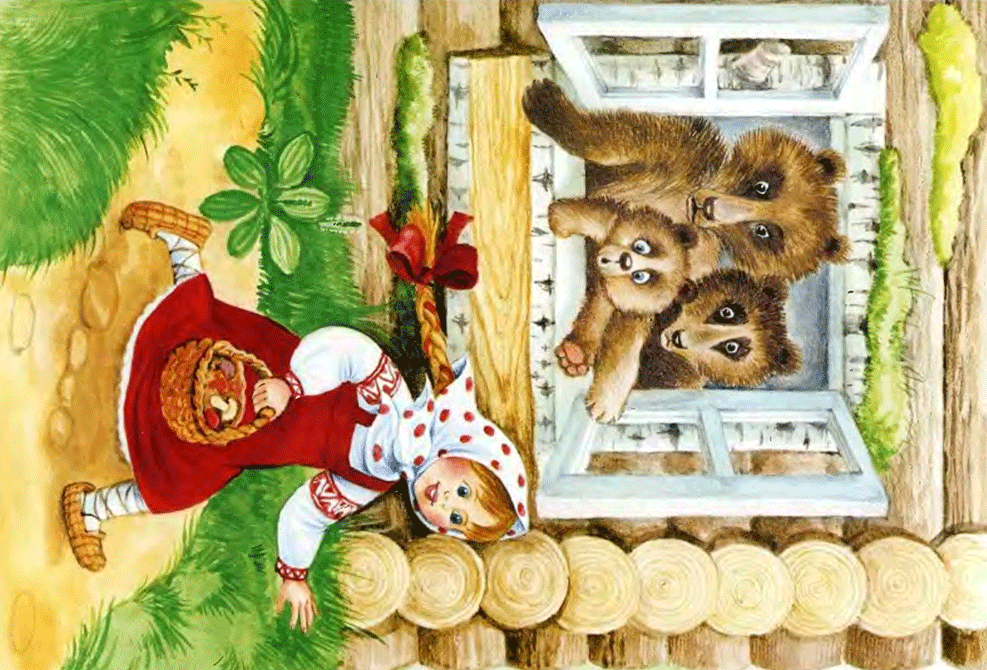 Что приметил солдат под лавкой?
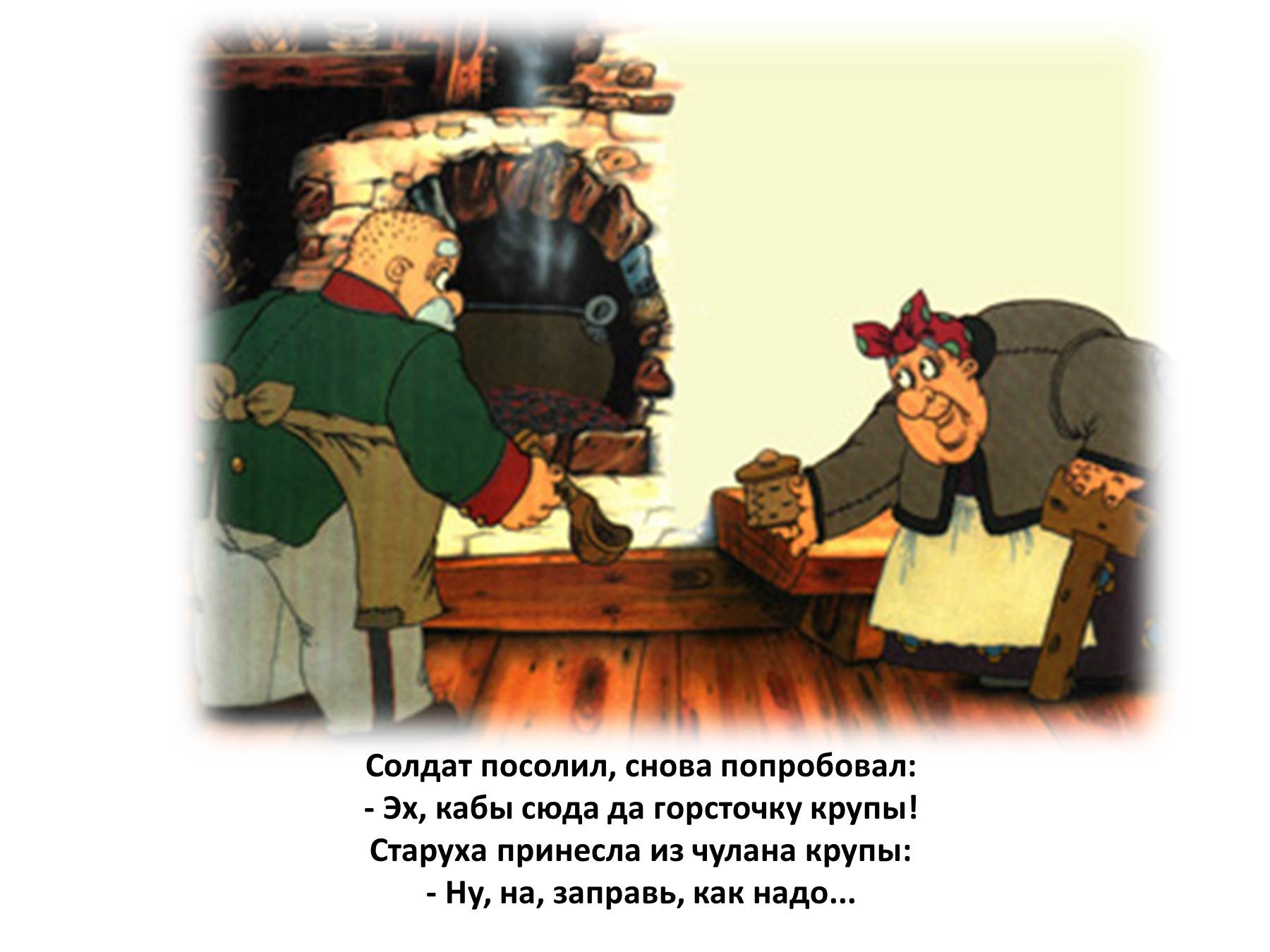 Чем заправил кашу солдат?
Что стало с топором после варки?
Сказка "Каша из топора" учит нас находчивости, смекалке, находить выход из любых, казалось бы безвыходных ситуаций. Жадность и глупость идут рука об руку.
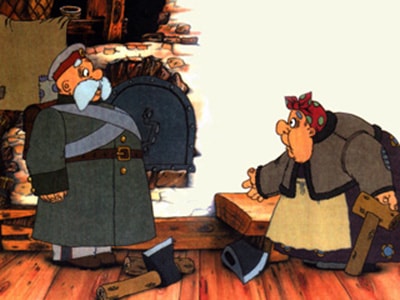 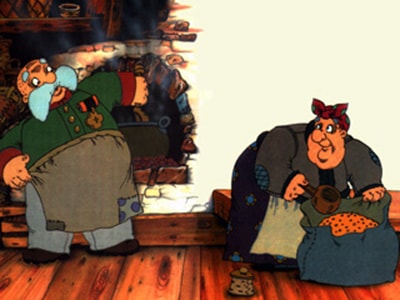 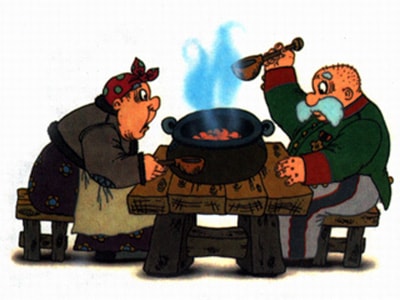